Using the fluorescence microscope
The inverted scope
Objectives are beneath the specimen
Room to manipulate the specimen
Using transmitted light:Turn on the lamp
Point image to eye
Select A for brightfield
Microscope assignment
Stage micrometer to the eye
10X brightfield (A)
10X phase (Ph1)
40X phase (Ph2)
Stage micrometer to the camera (SIDE)
Adjust focus
Adjust light
Adjust exposure time
Using emitted light
Turn on the power
Ignite the arc lamp
DO NOT TURN OFF
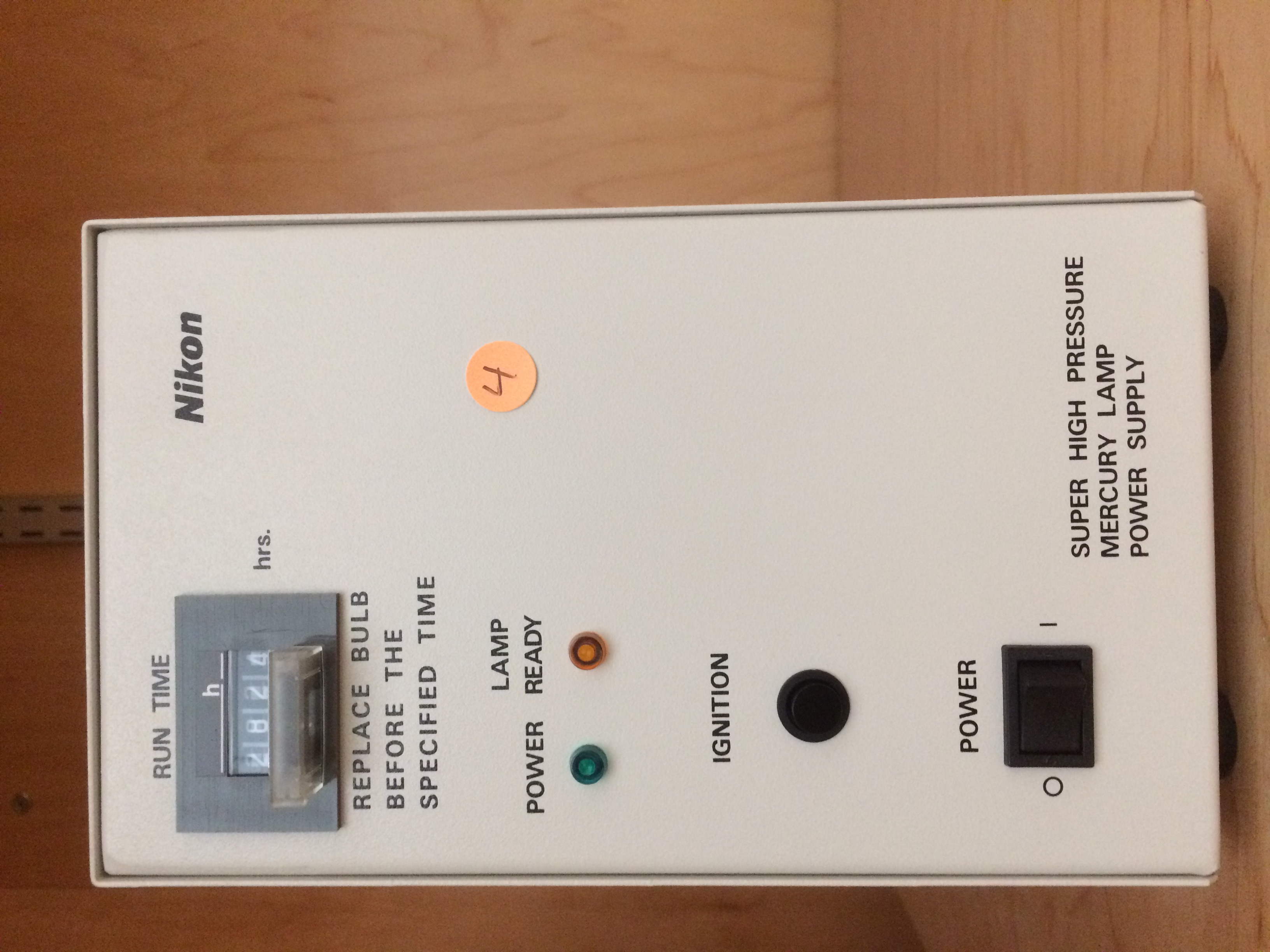 Viewing cells
Get cells in focus in phase
Rotate filter B into place
Blue light shines on specimen, green to eye
Open shutter (O)
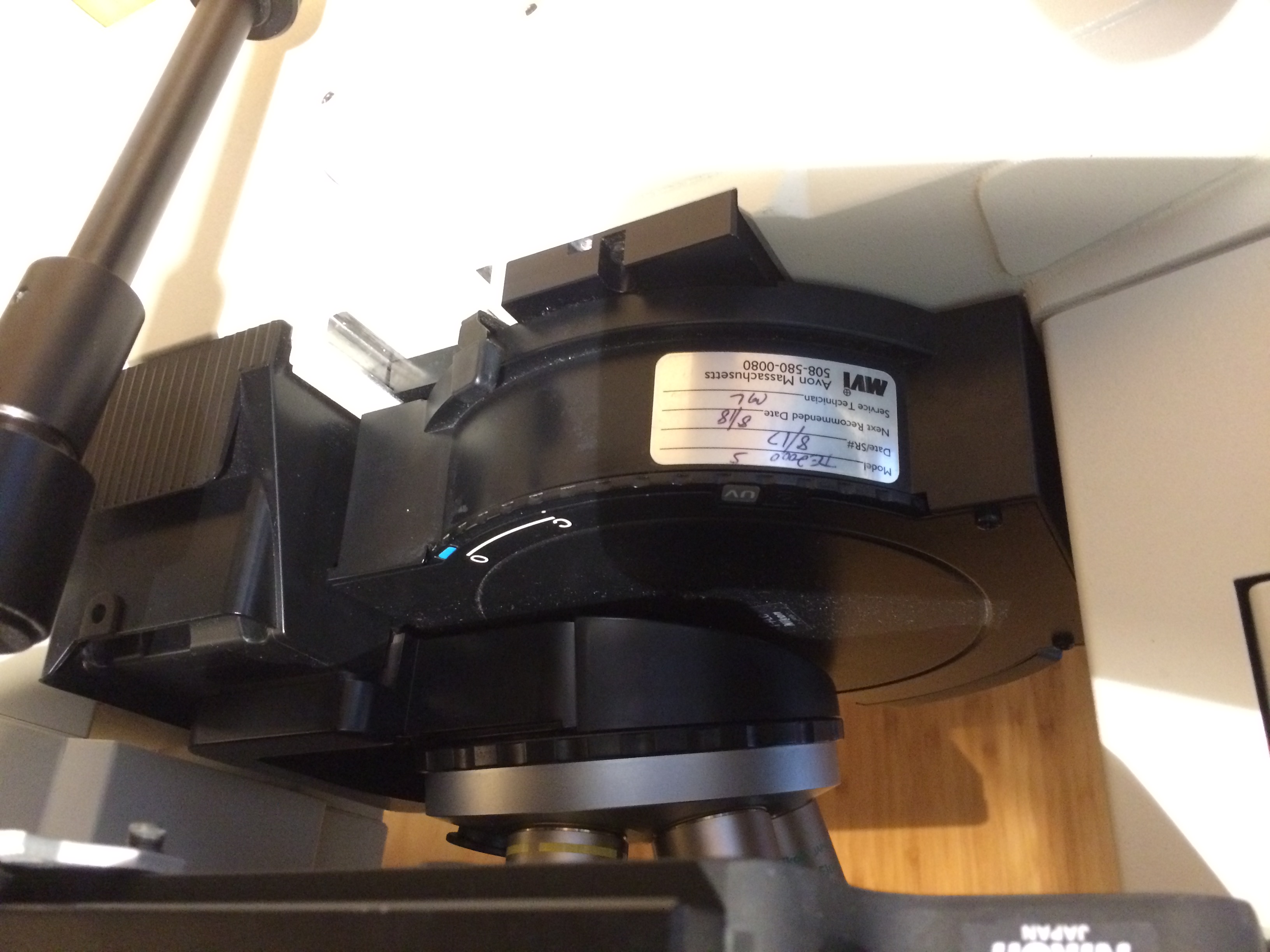 Open this shutter, too